স্বাগত
স্বাগত
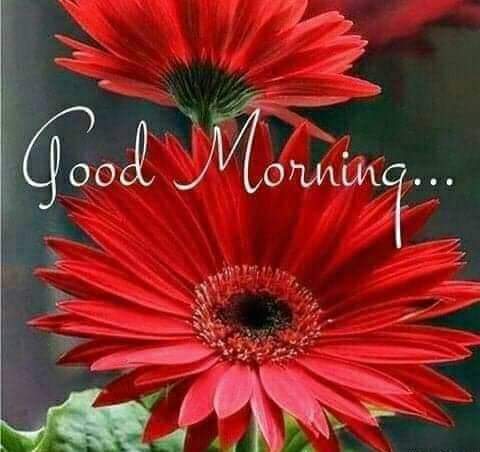 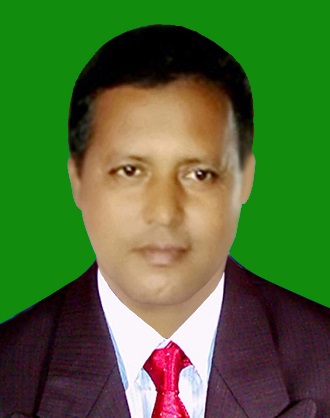 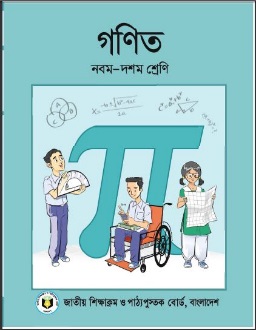 মোঃ মিজানুর রহমান
সিনিয়র শিক্ষক(গণিত)
বেতদিঘী উচ্চ বিদ্যালয়
ফুলবাড়ী,দিনাজপুর।
মোবাইল নং-০১৭১৮৮৯৯৪৭৮
পাঠ পরিচিতি
শ্রেণিঃ ৯ম
বিষয়ঃ গণিত
অধ্যায়ঃ ৪
সময়ঃ ৫০মিনিট
তারিখঃ ১৬/০২/২০২১ খ্রি.
Email: mizanurrahmanbd88@gmail.com
নিচের সূত্রগুলো কোথায় ব্যবহার করা হয়?
এসো আমরা একটি ভিডিও দেখি-
সূচক
সূচক
সূচক
শিখনফল
এই পাঠ শেষে শিক্ষার্থীরা---
সূচক কী তা বলতে পারবে।
সূচকের সূত্রগুলো ব্যাখ্যা করতে পারবে।
সূচকের সূত্রগুলো প্রয়োগ করে সমস্যার সমাধান করতে পারবে।
সূচকঃ অনেক বড় বা অনেক ছোট সংখ্যা বা রাশিকে যার সাহায্যে লিখে অতি সহজে প্রকাশ করা যায়,তাকে সূচক বলে। তাছাড়া সূচকের মাধ্যমেই সংখ্যার বৈজ্ঞানিক বা আদর্শ রূপ প্রকাশ করা হয়।
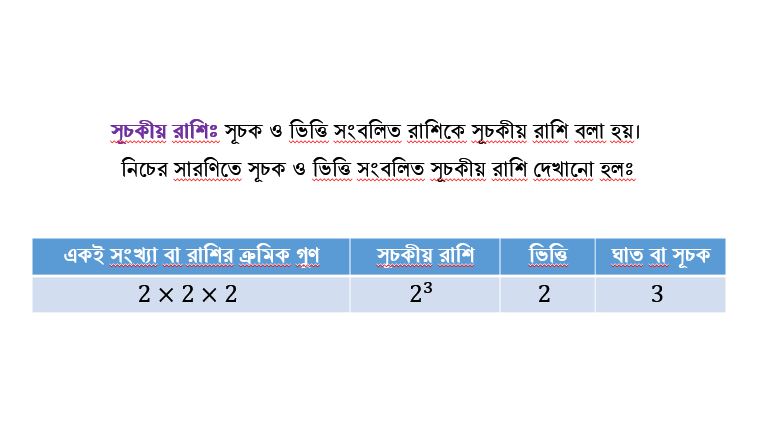 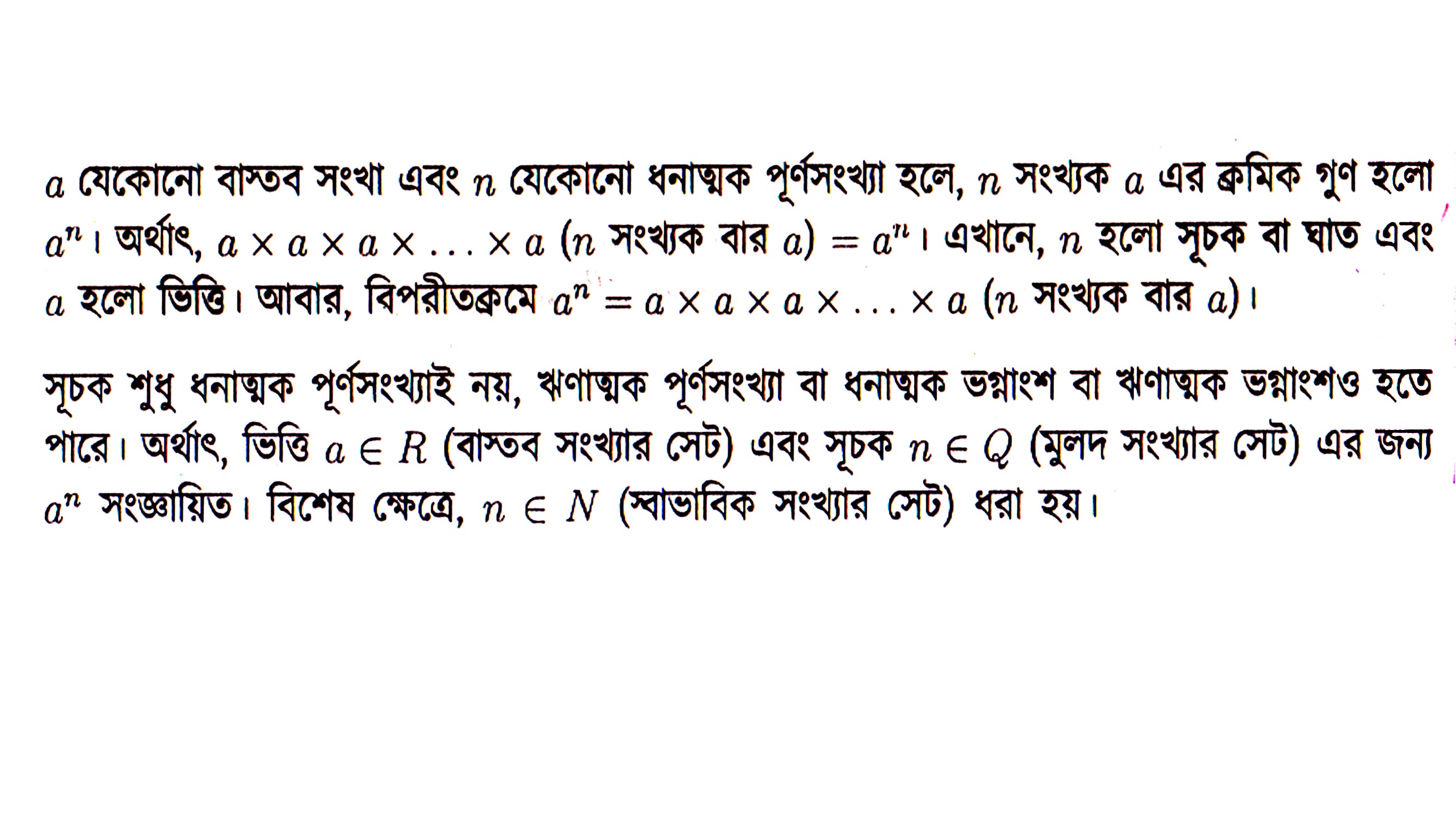 একক কাজ
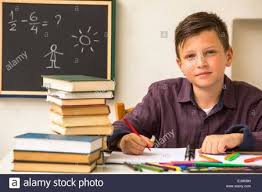 সূচকের সূত্রাবলিঃ
জোড়ায় কাজ
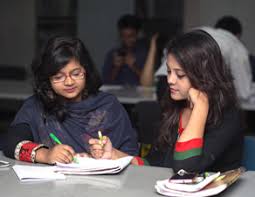 দলগত কাজ
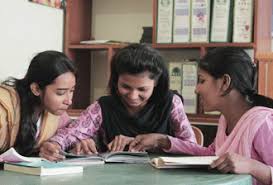 মূল্যায়ন
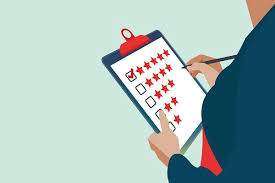 বাড়ীর কাজ
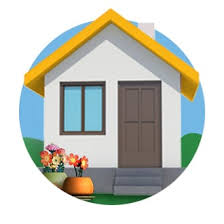 ধন্যবাদ
ধন্যবাদ
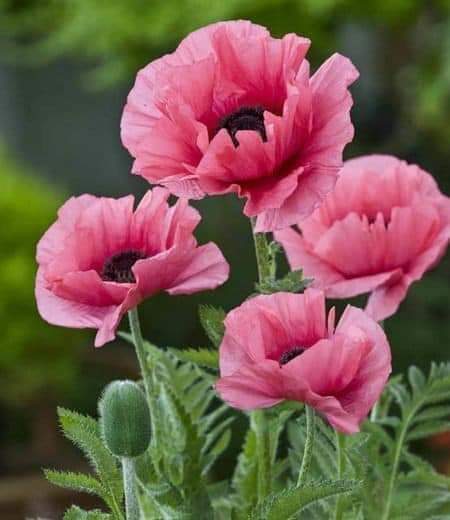